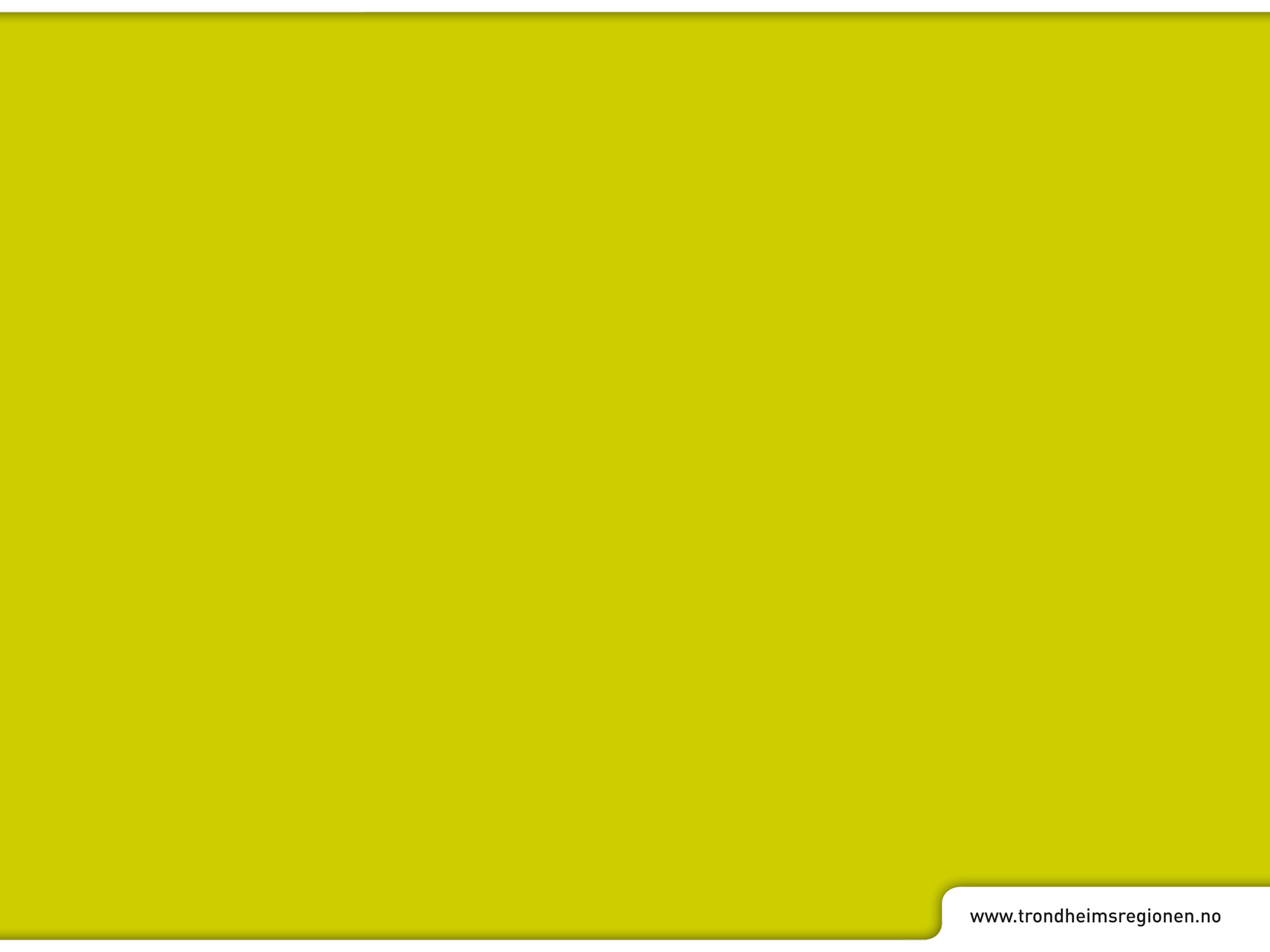 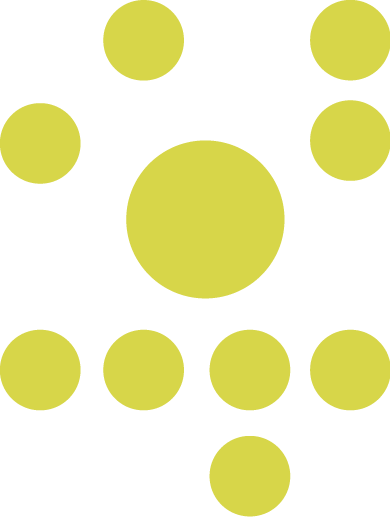 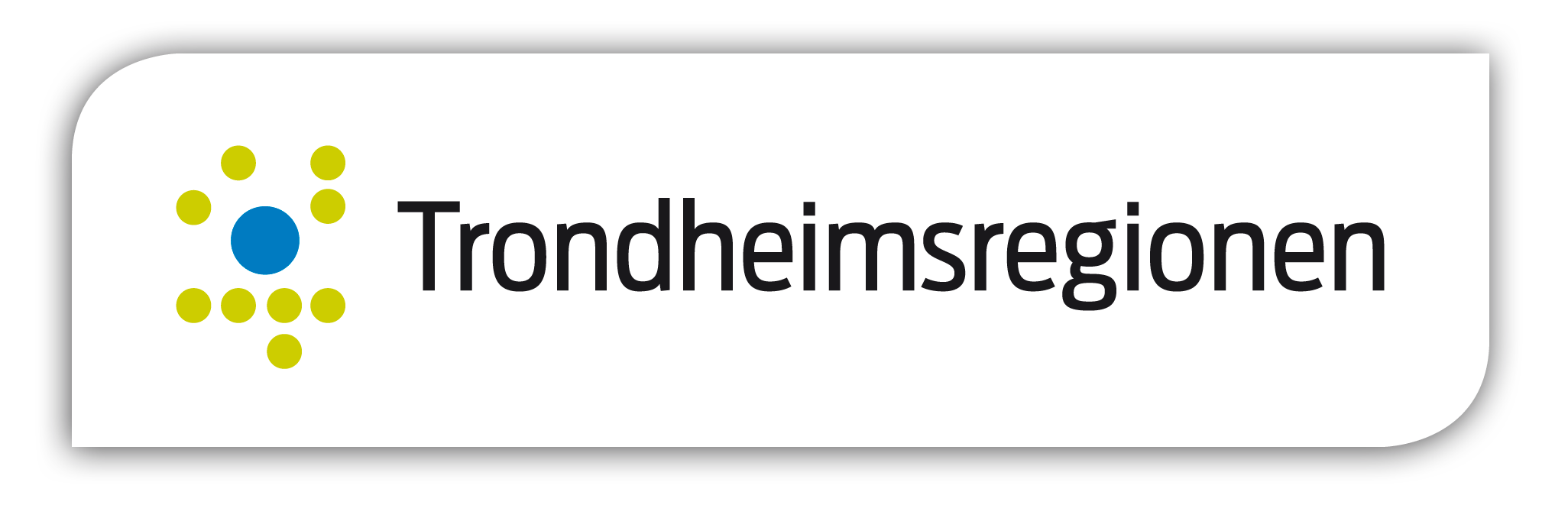 Kommersialisering av teknologi som satsingsområde for TrondheimsregionenWorkshop 5. mars 2014Berit Rian, leder Næringsrådet og adm. Direktør NiT
Mål 5 i Strategisk næringsplan
Trondheimsregionen skal ha 1-3 nasjonale og 1-3 internasjonale 
kunnskapsnav

Strategier:
5.1. Regionen skal velge ut og forsterker 1-3 internasjonale kunnskapsnav.
5.2. Regionen skal vurdere å velge ut og forsterke 1-3 nasjonale kunnskapsnav
Mål 5 i Strategisk næringsplan
Hvor har denne regionen en sterk posisjon allerede?

Klyngeattraktivitet
Kritisk masse av bedrifter som er lokalisert innenfor en næring eller et sammenhengende kunnskapsfelt
Utdanningsattraktivitet
Tilstrekkelig antall kandidater og med tilfredsstillende kunnskapsnivå
Talentattraktivitet
Tiltrekke seg en overproporsjonal andel av de talenter som er tilgjengelige i markedet
Forsknings- og innovasjonsattraktivitet
FoU i verdensklasse og FoU og Næring må dra i samme retning
Eierskapsattraktivitet
Tiltrekke seg kompetent eiere i alle faser av den industrielle utviklingen
Miljøattraktivitet
Næringen og bedriftene må være miljørobuste
Hva er gjort og hva skal gjøres?
Prosjekt ble startet av Næringsrådet i Trondheimsregionen, med prosjektledelse fra SINTEF
SINTEF anbefaler ”kommersialisering av teknologi” som satsingsområde for Trondheimsregionen, fremfor satsing på enkeltbransjer
Kortversjon av rapport er sendt ut med innkallingen til workshopen 
Næringsrådet og regionrådet har sluttet seg til dette
Det har vært avholdt møte med nøkkelaktører innen feltet (fond, kommersialiseringsenheter ved FoU miljøene, forretningsutviklere, SIVA…)
Åpen workshop 5. mars
Forankringsjobben har startet – nå videre prosess mot viktige aktører
Tiltak skal utvikles i dialog med nøkkelaktører